Headway Pre- intermediate
المرحلة الثانية/ قسم التاريخ 
المادة: اللغة الانكليزية 
استاذة المادة: م.م اية فليح حسن
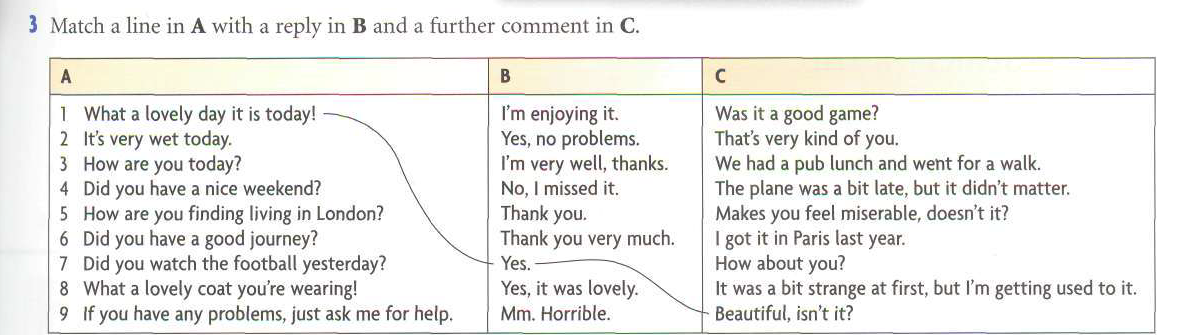 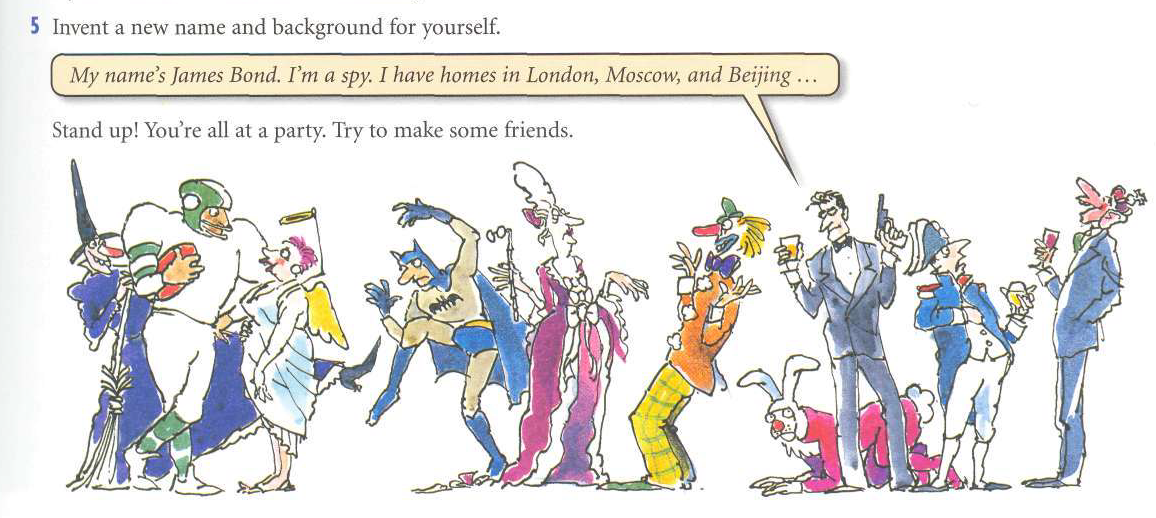 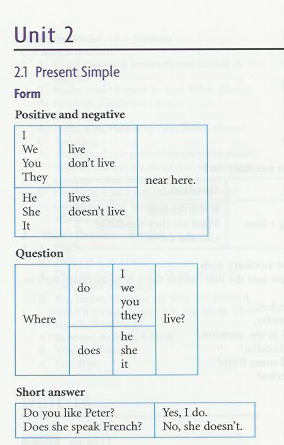 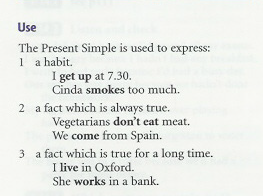 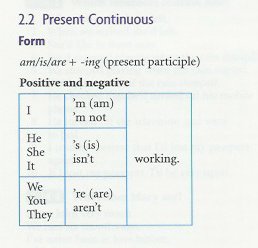 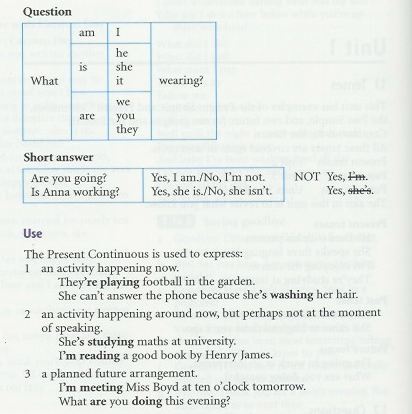